ES Erasmus+ projekts "Inovatīvas mācību metodes kvalitatīvam izglītības procesam" Nr. 2014-1-LV01-KA101-000283
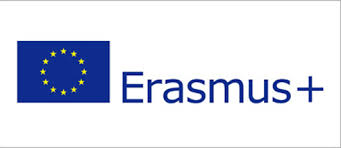 Using innovative teaching methods
Lauma Salmane
Teacher of Nature sciences
ES Erasmus+ projekts "Inovatīvas mācību metodes kvalitatīvam izglītības procesam" Nr. 2014-1-LV01-KA101-000283
Usage of visual aids
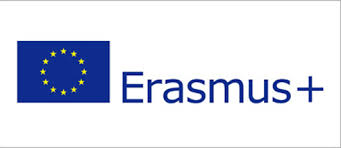 I use a lot of video materials in my work, that I have found on the internet in foreign languages that are good for representing curriculum visually to back up learning from these videos. Such way we look up the appropriate terminology, analyse what we see in the videos and animations.
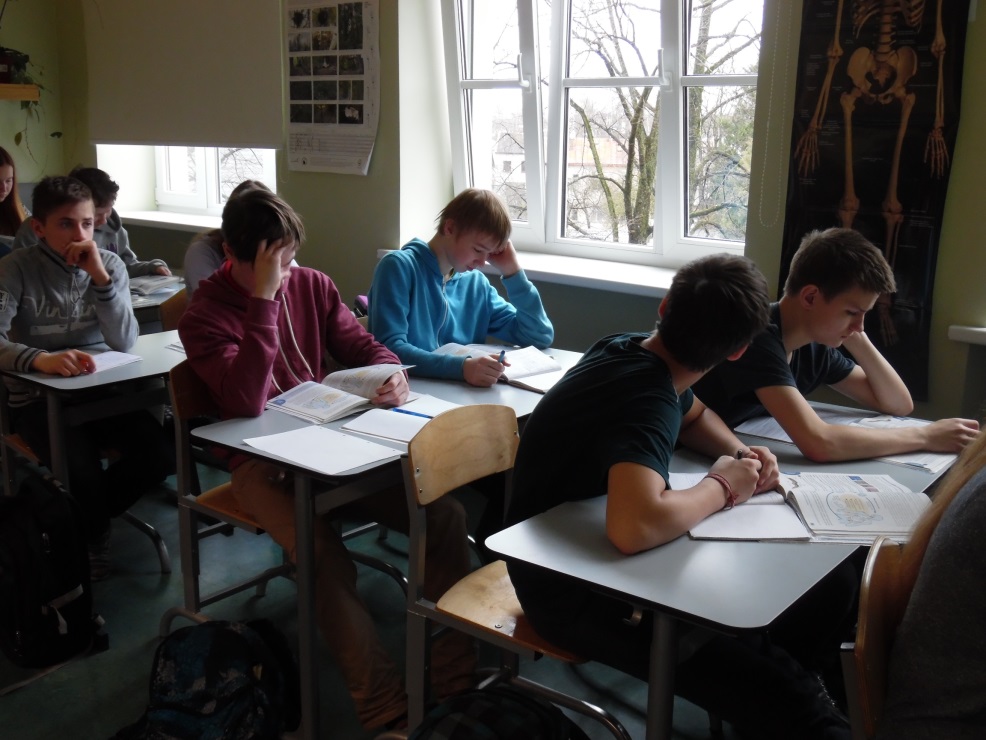 ES Erasmus+ projekts "Inovatīvas mācību metodes kvalitatīvam izglītības procesam" Nr. 2014-1-LV01-KA101-000283
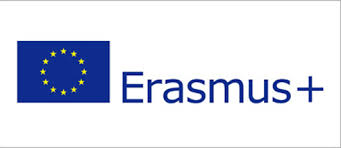 For example, cell splitting – its phases, components 
and proceses
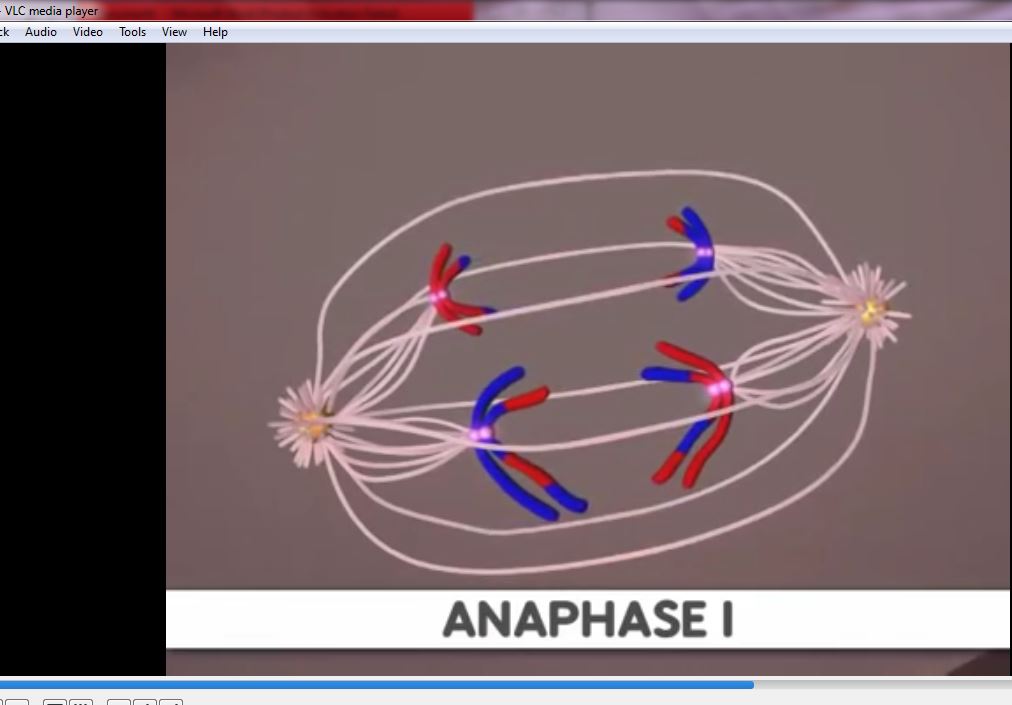 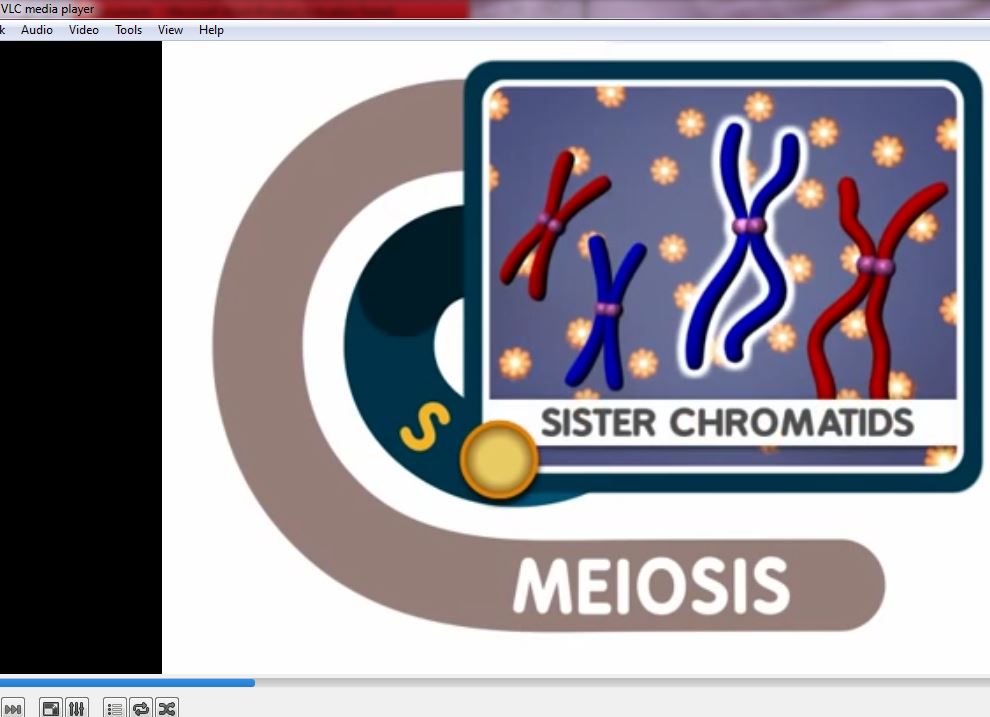 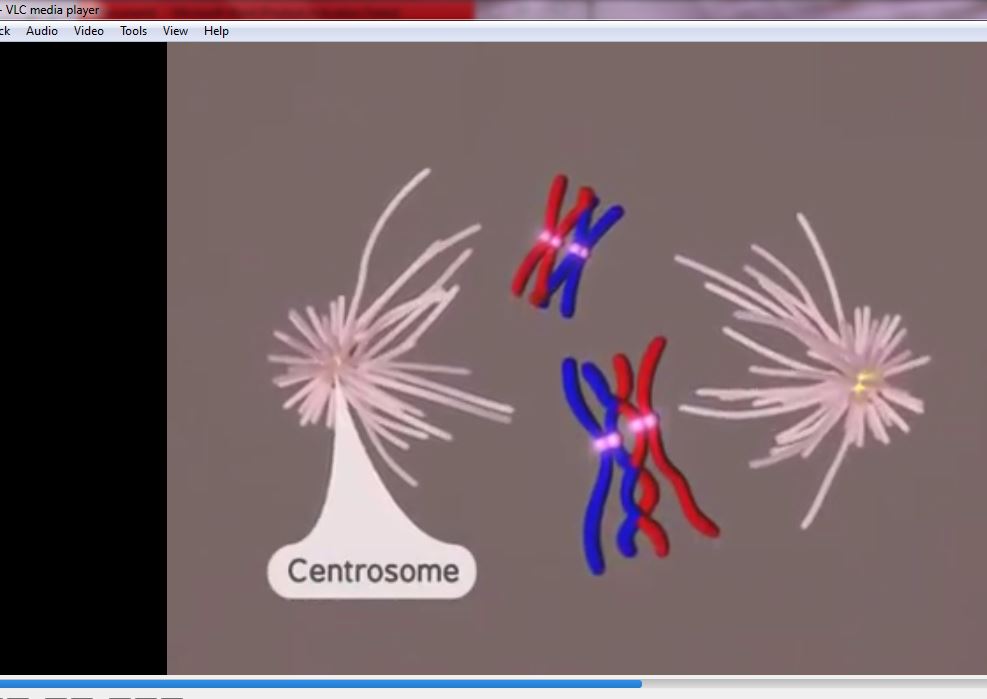 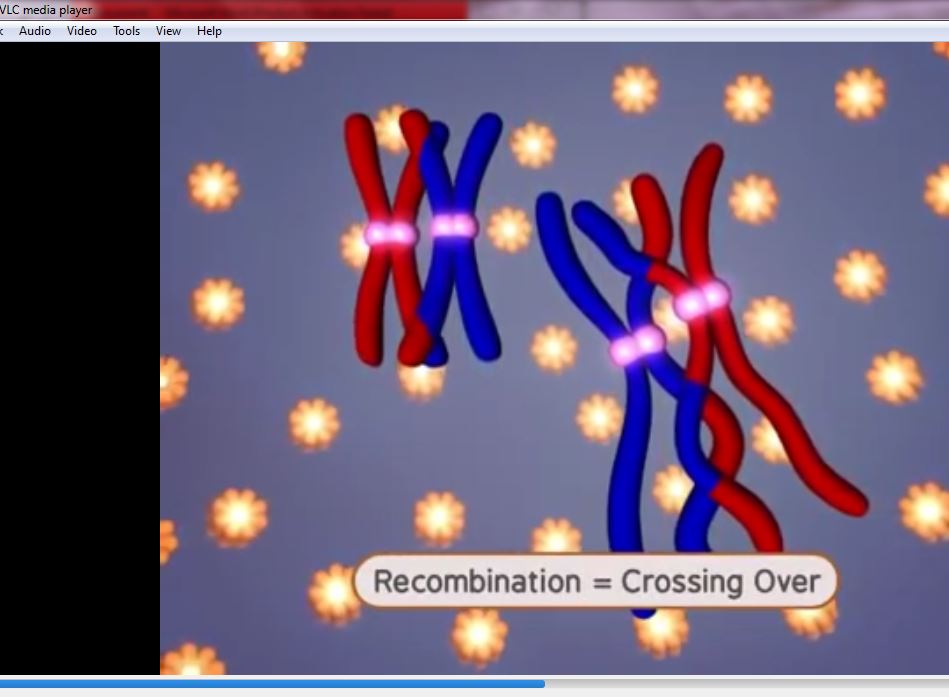 ES Erasmus+ projekts "Inovatīvas mācību metodes kvalitatīvam izglītības procesam" Nr. 2014-1-LV01-KA101-000283
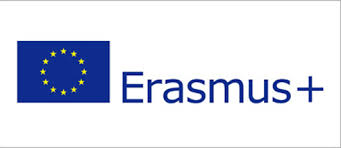 Or watching a video about snail – we look up the neccessary information in books, like that it uses its tongue to eat plants
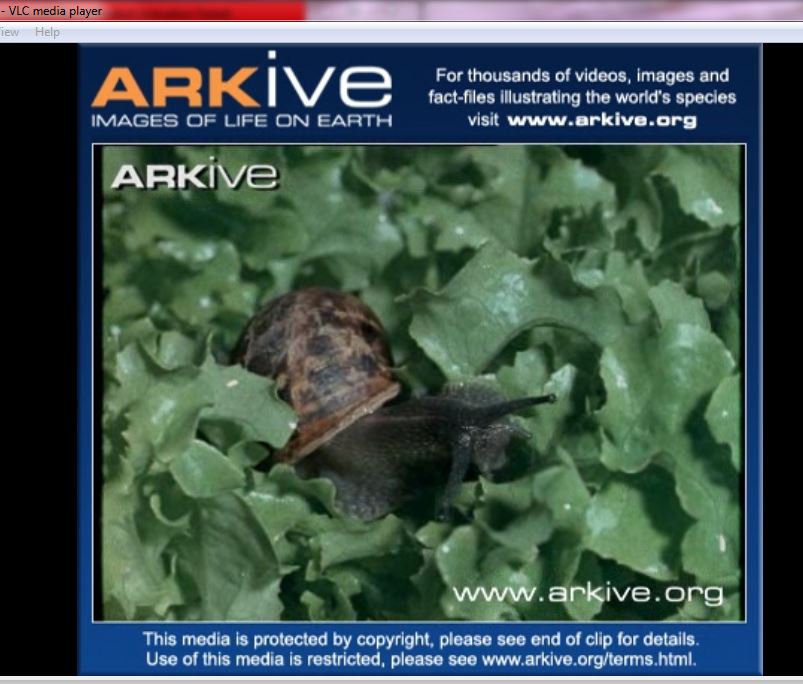 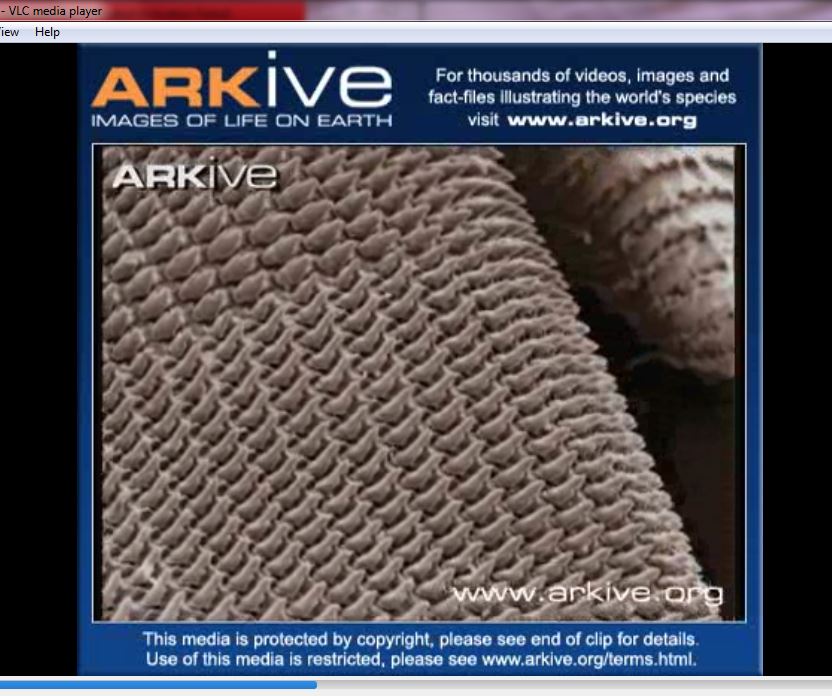 ES Erasmus+ projekts "Inovatīvas mācību metodes kvalitatīvam izglītības procesam" Nr. 2014-1-LV01-KA101-000283
Usage of information technologies
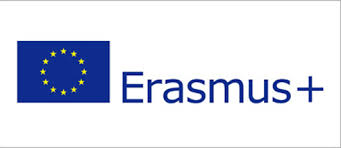 I have created interactive learning materials for Active Inspire environment
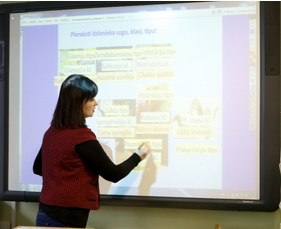 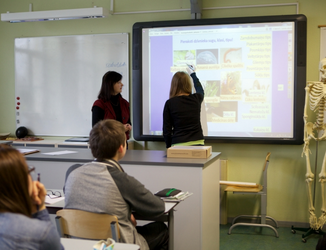 ES Erasmus+ projekts "Inovatīvas mācību metodes kvalitatīvam izglītības procesam" Nr. 2014-1-LV01-KA101-000283
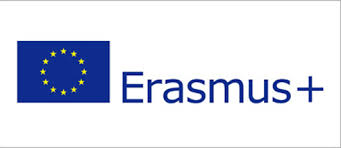 Visual aids – explaining new curriculum
for example, fruit types and their classification of birds in Latvia in different ecosystems
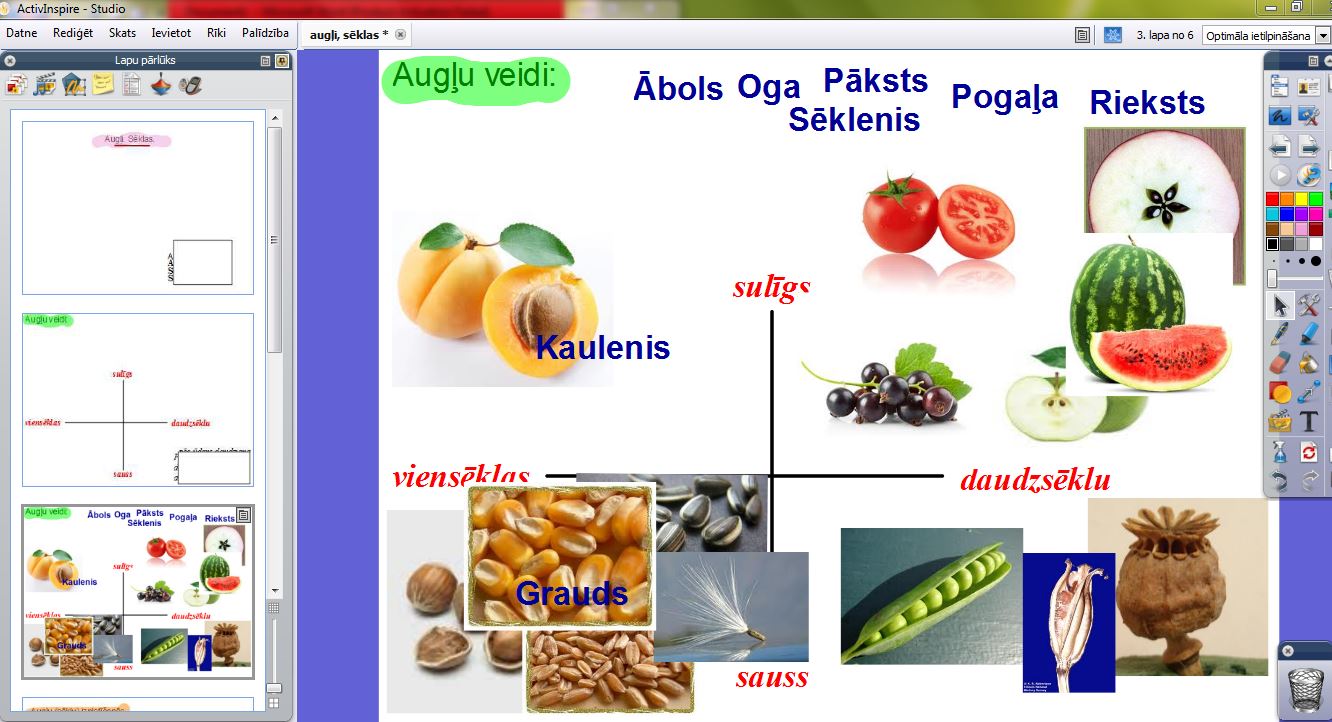 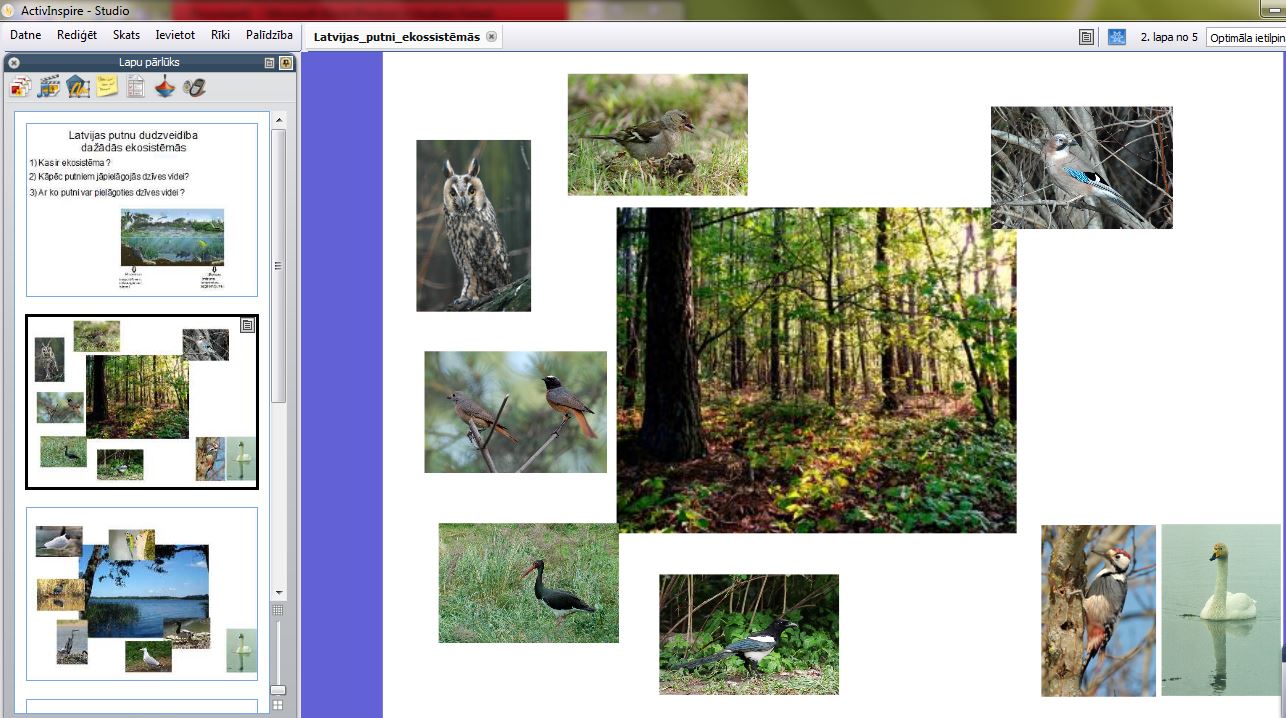 ES Erasmus+ projekts "Inovatīvas mācību metodes kvalitatīvam izglītības procesam" Nr. 2014-1-LV01-KA101-000283
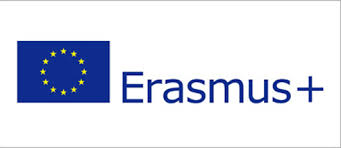 Testing students knowledge
 for example, linking definitions to their explanations
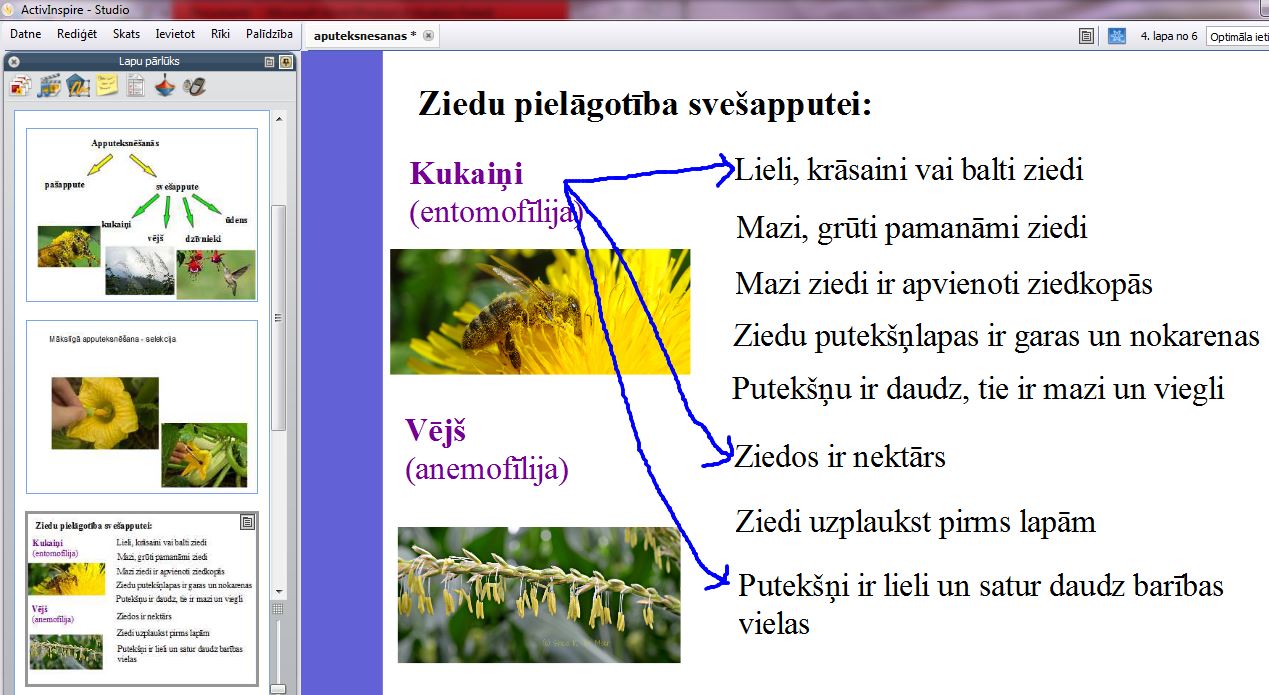 ES Erasmus+ projekts "Inovatīvas mācību metodes kvalitatīvam izglītības procesam" Nr. 2014-1-LV01-KA101-000283
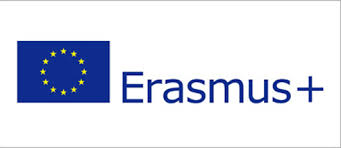 Gap filling tasks with the missing words
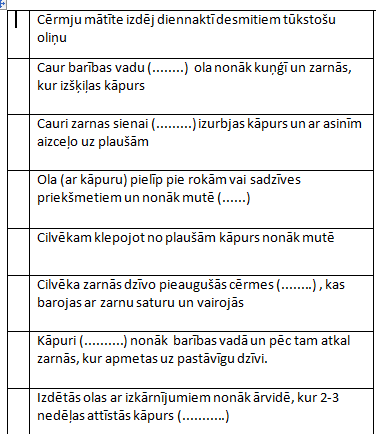 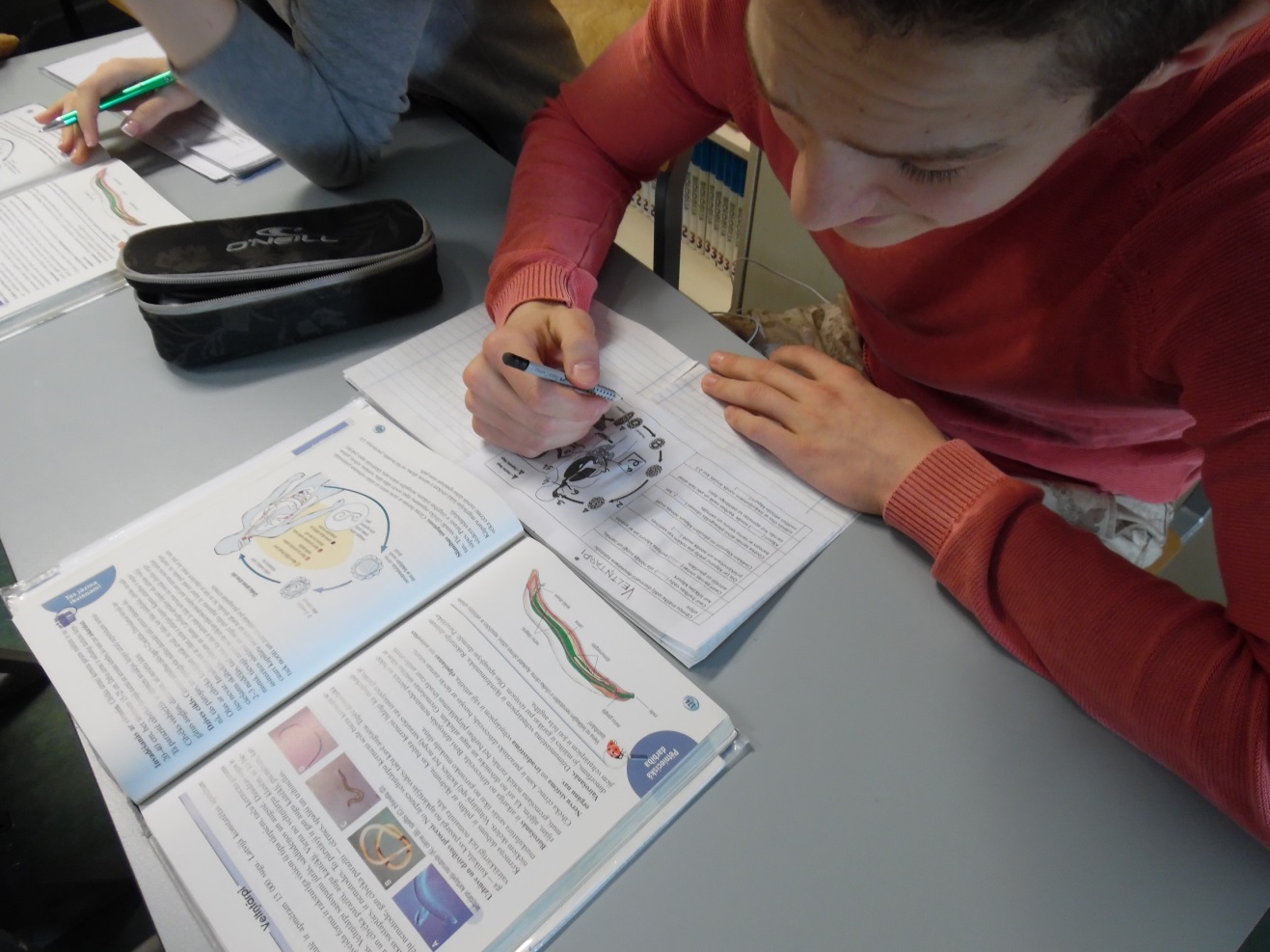 ES Erasmus+ projekts "Inovatīvas mācību metodes kvalitatīvam izglītības procesam" Nr. 2014-1-LV01-KA101-000283
Work for pairs and single students at the 
interactive board
for example, fish diversity, moleculestructure from quarks to atoms
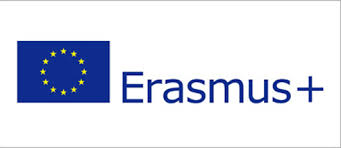 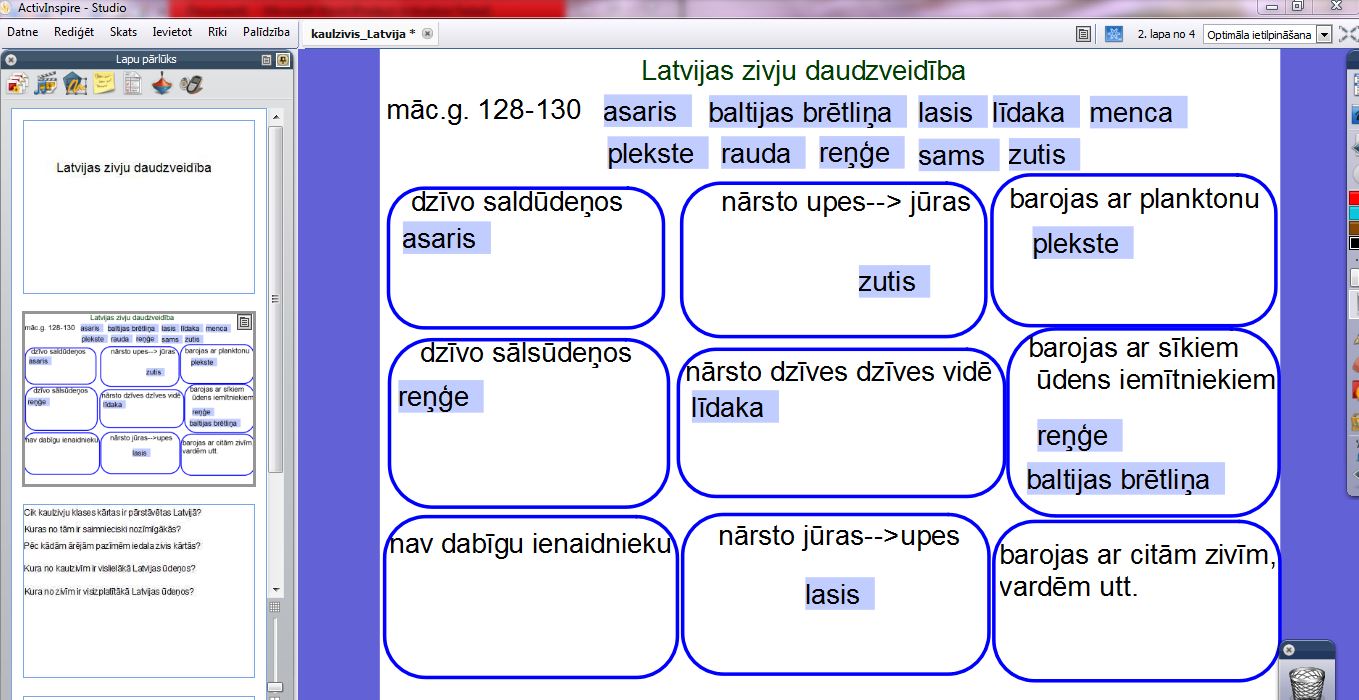 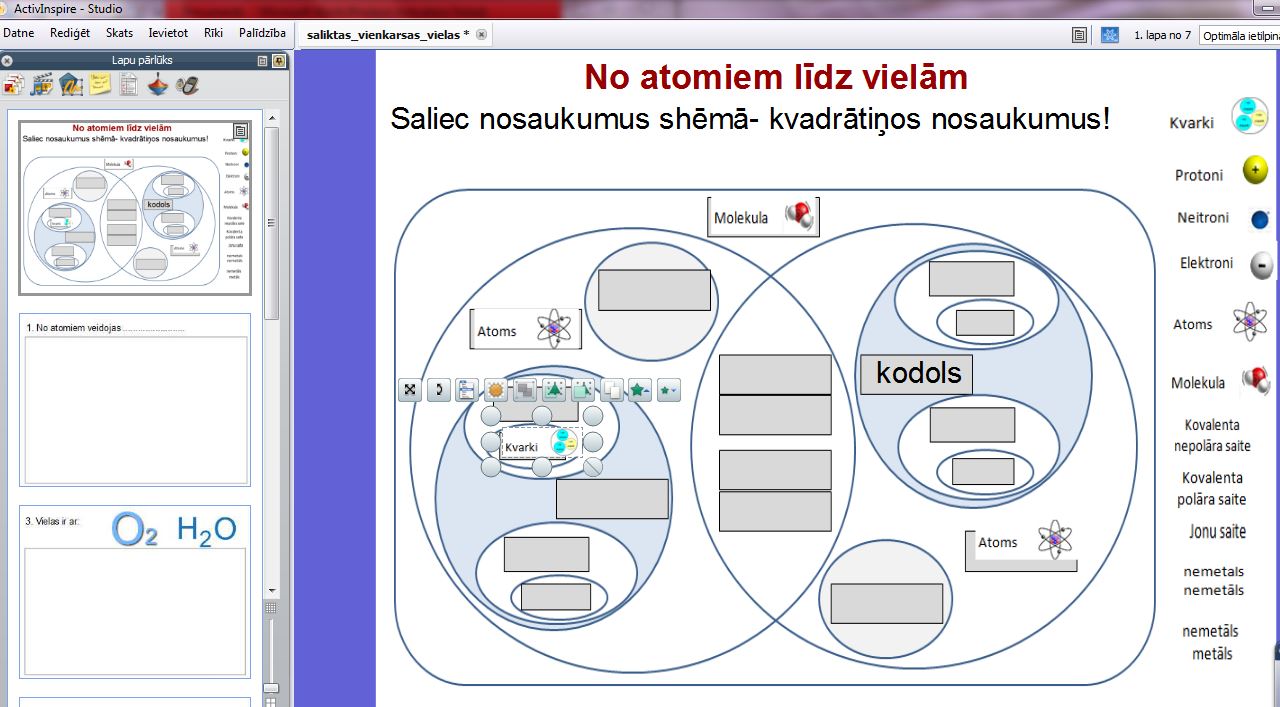 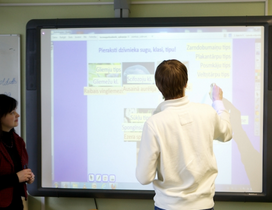 ES Erasmus+ projekts "Inovatīvas mācību metodes kvalitatīvam izglītības procesam" Nr. 2014-1-LV01-KA101-000283
Work with handouts
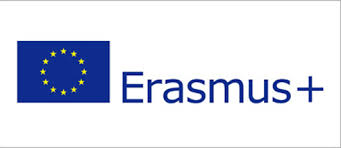 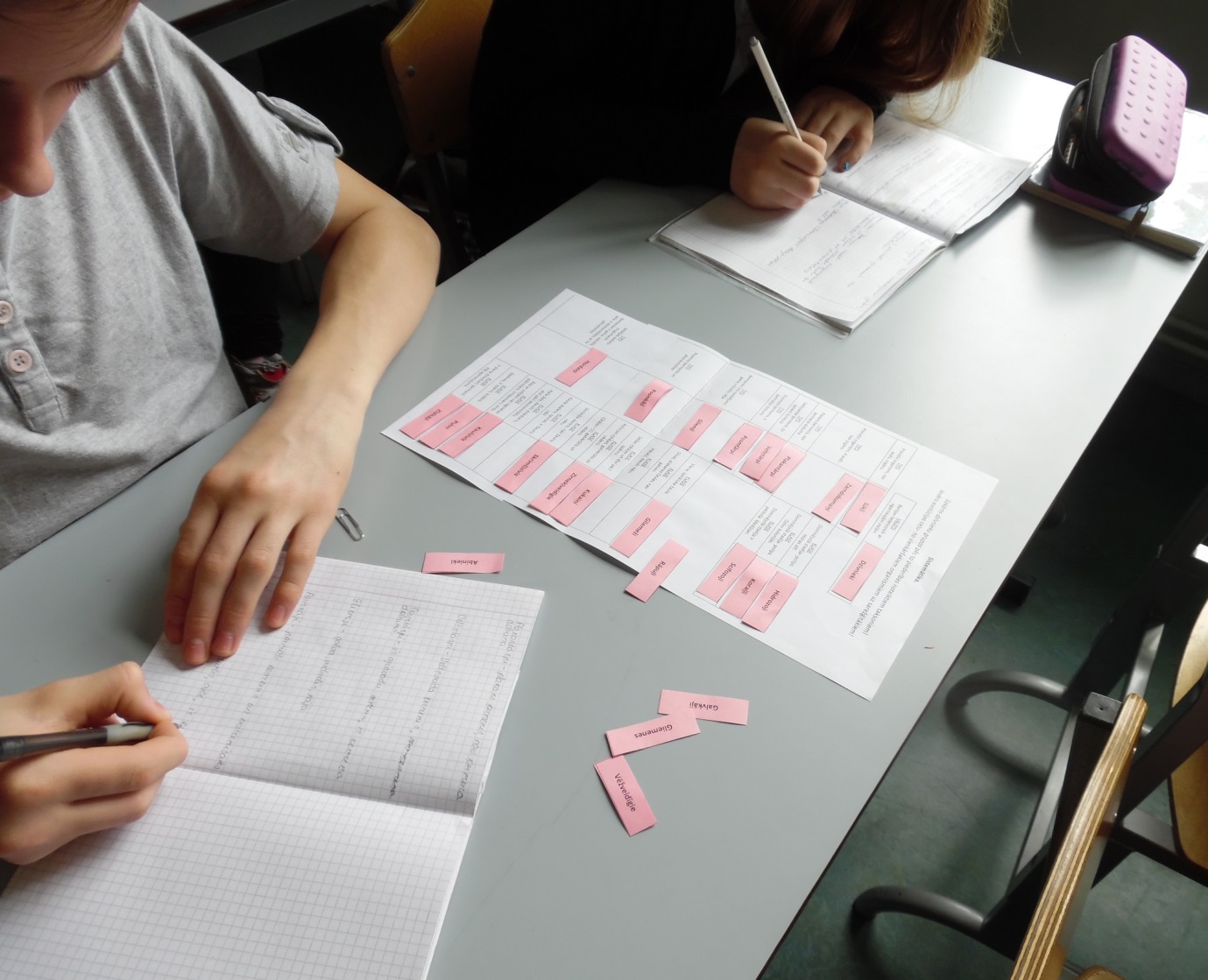 Sort definitions, concepts and create schemes
ES Erasmus+ projekts "Inovatīvas mācību metodes kvalitatīvam izglītības procesam" Nr. 2014-1-LV01-KA101-000283
Research work
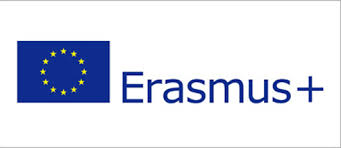 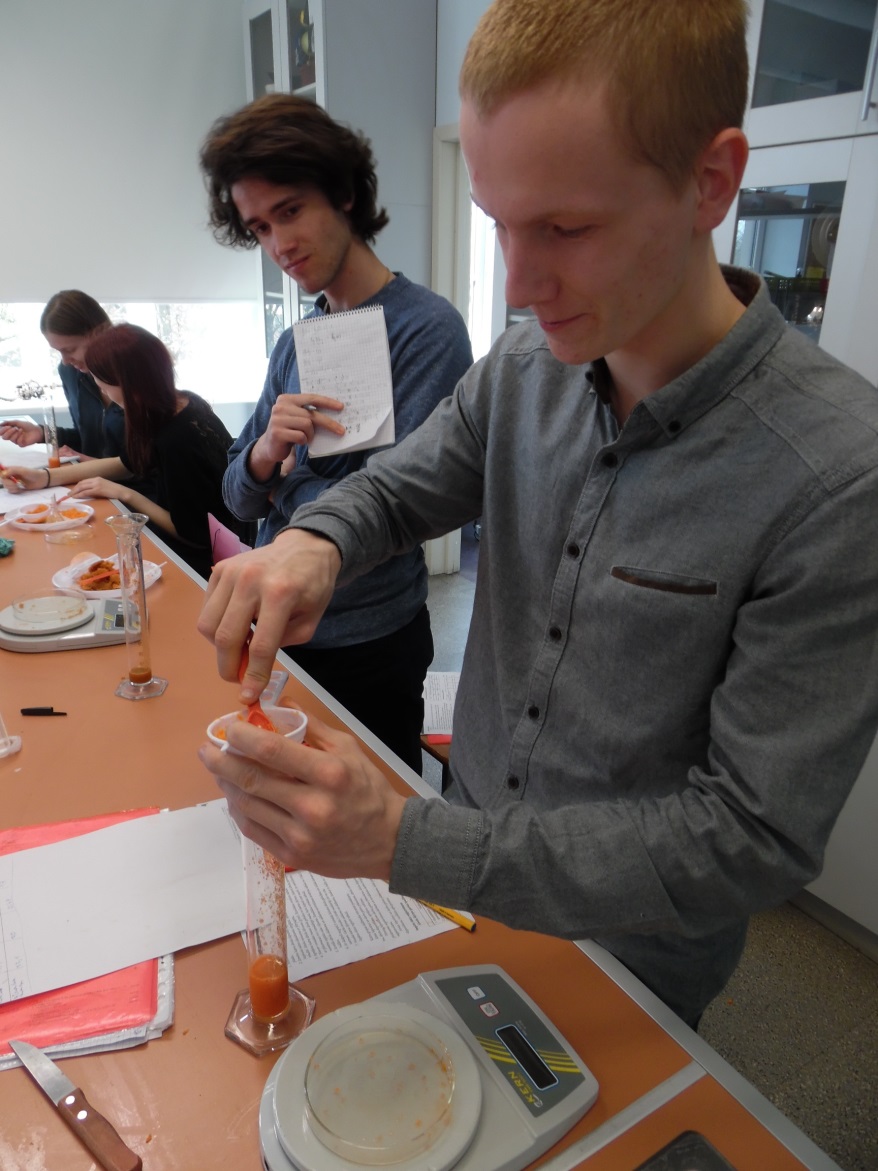 We work on projects, to prove that what is learned in theory works in real life as well.
ES Erasmus+ projekts "Inovatīvas mācību metodes kvalitatīvam izglītības procesam" Nr. 2014-1-LV01-KA101-000283
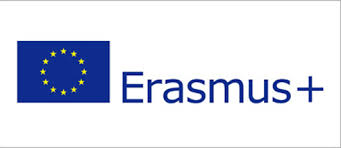 For example, worms importance in exosystem.
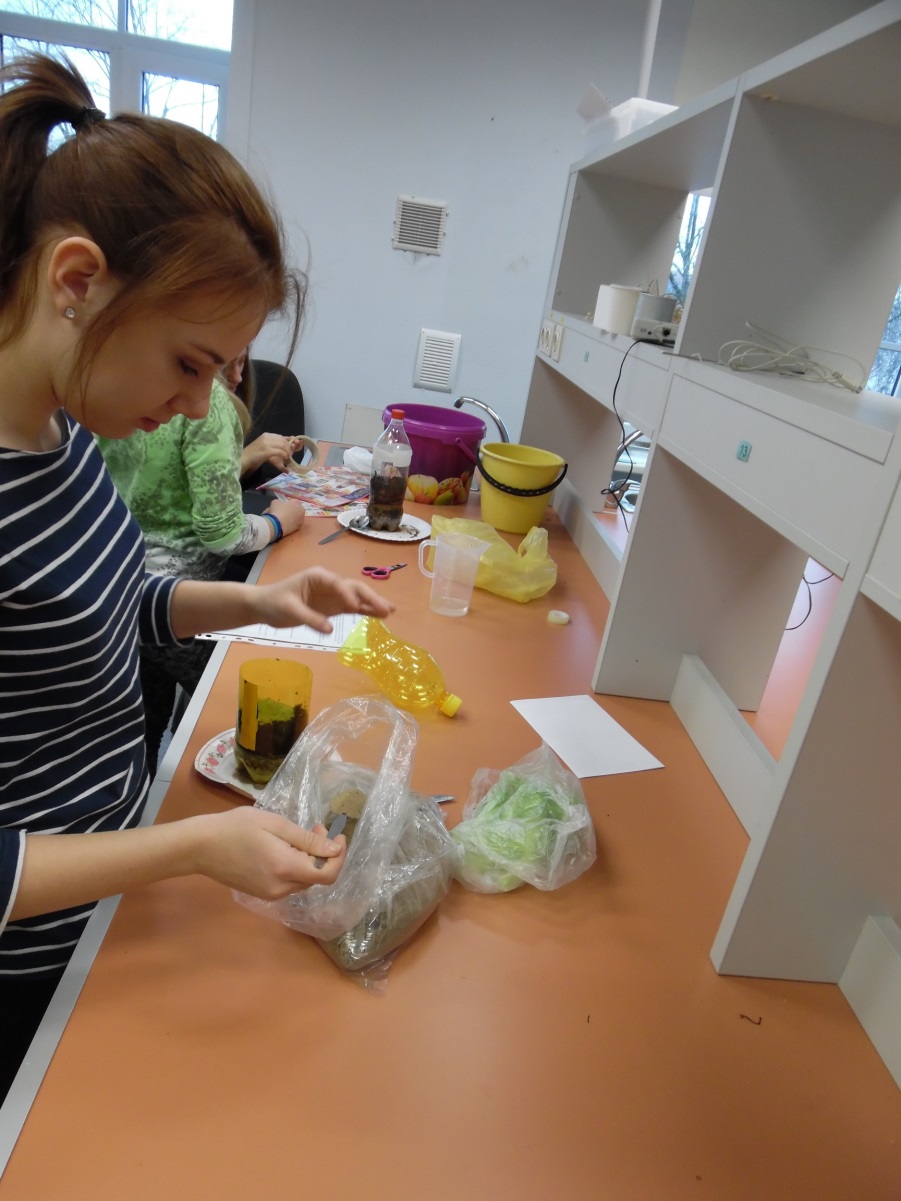 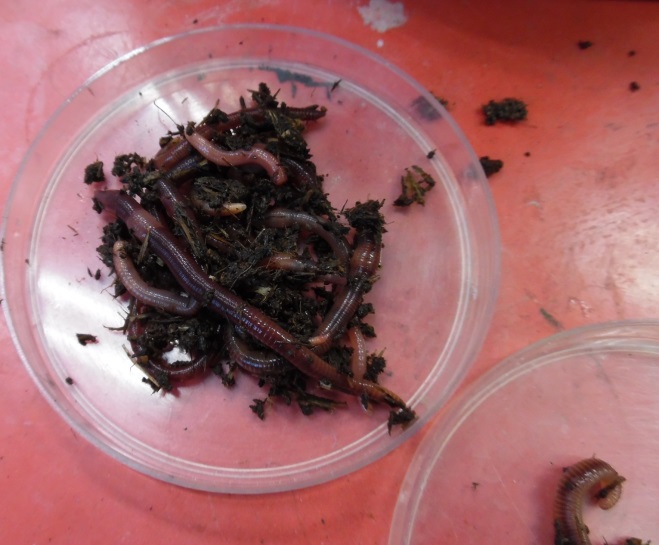 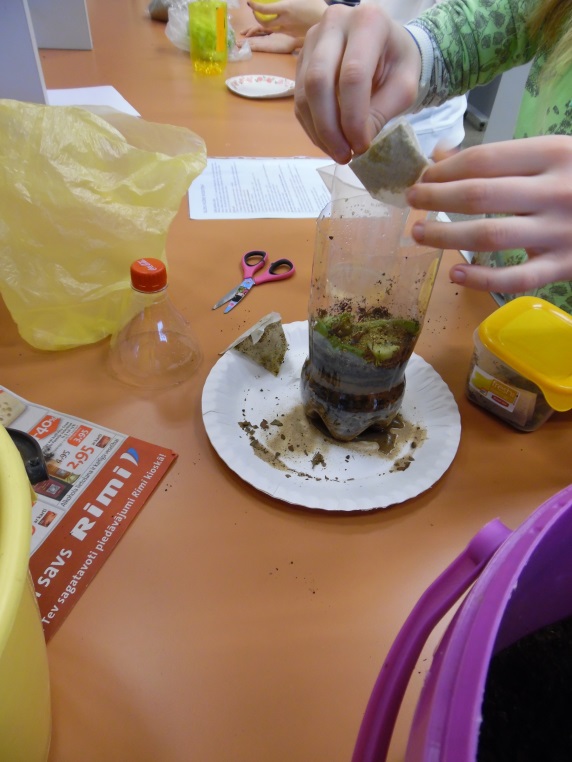 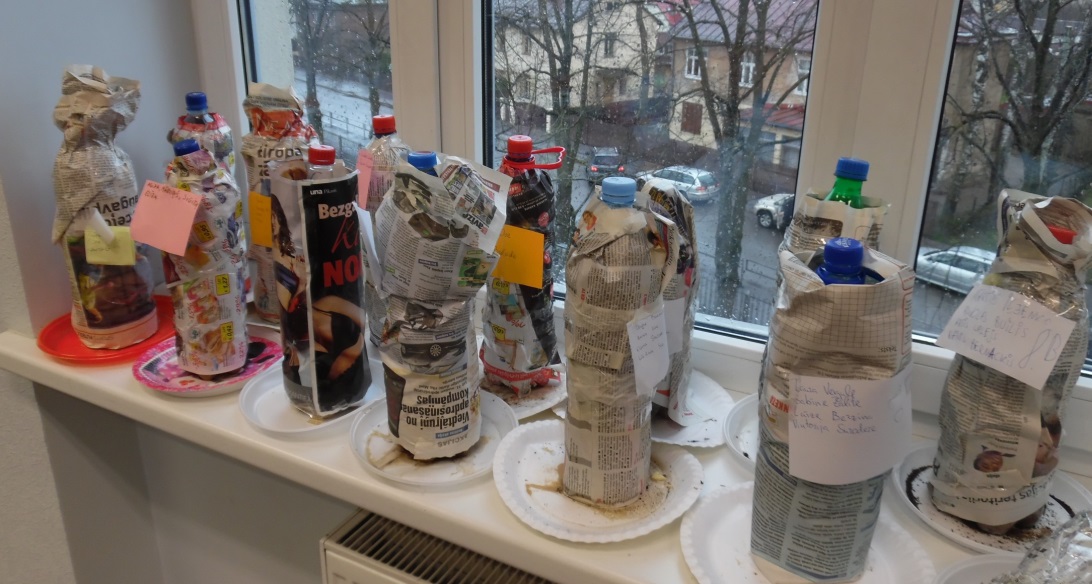 ES Erasmus+ projekts "Inovatīvas mācību metodes kvalitatīvam izglītības procesam" Nr. 2014-1-LV01-KA101-000283
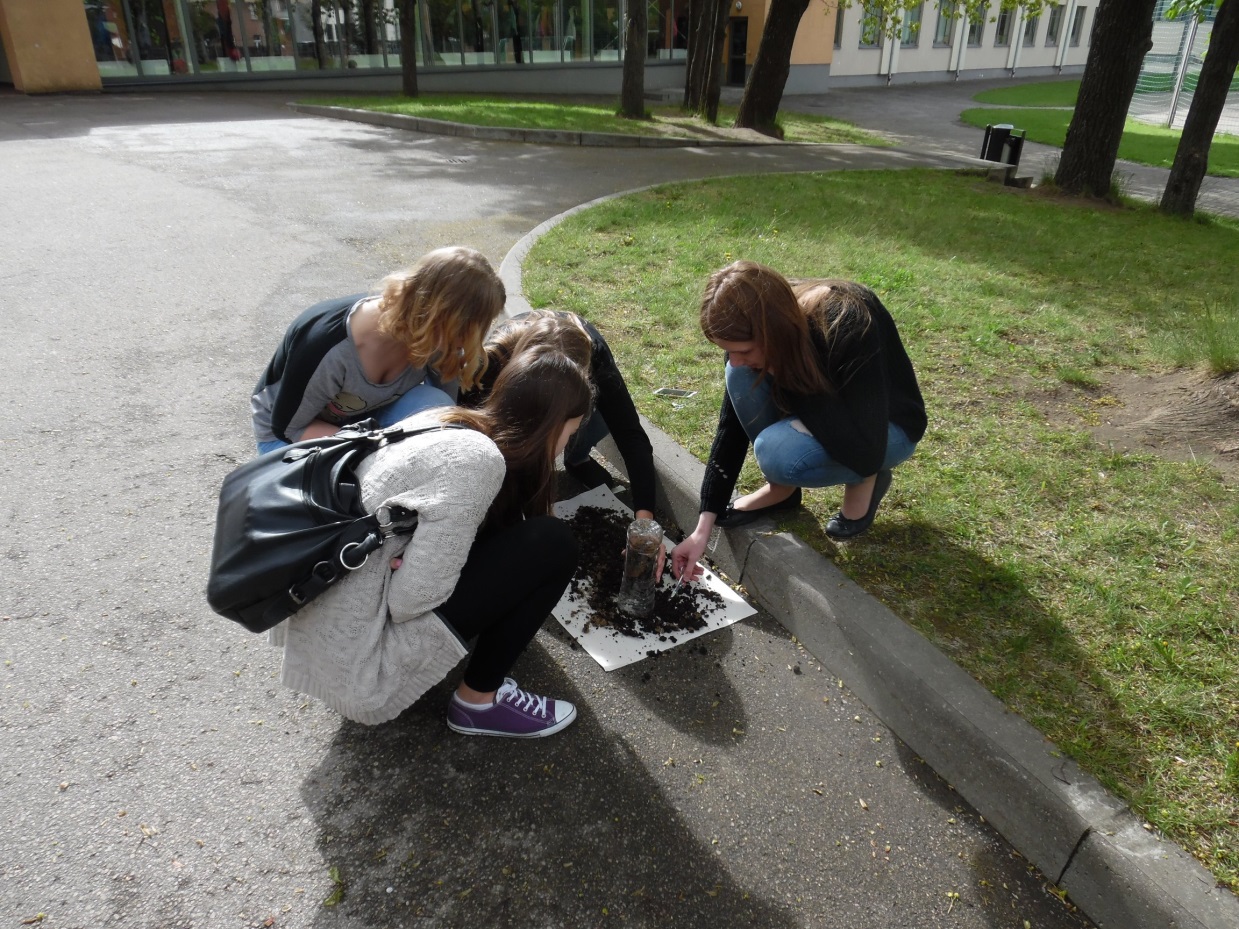 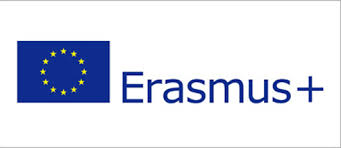 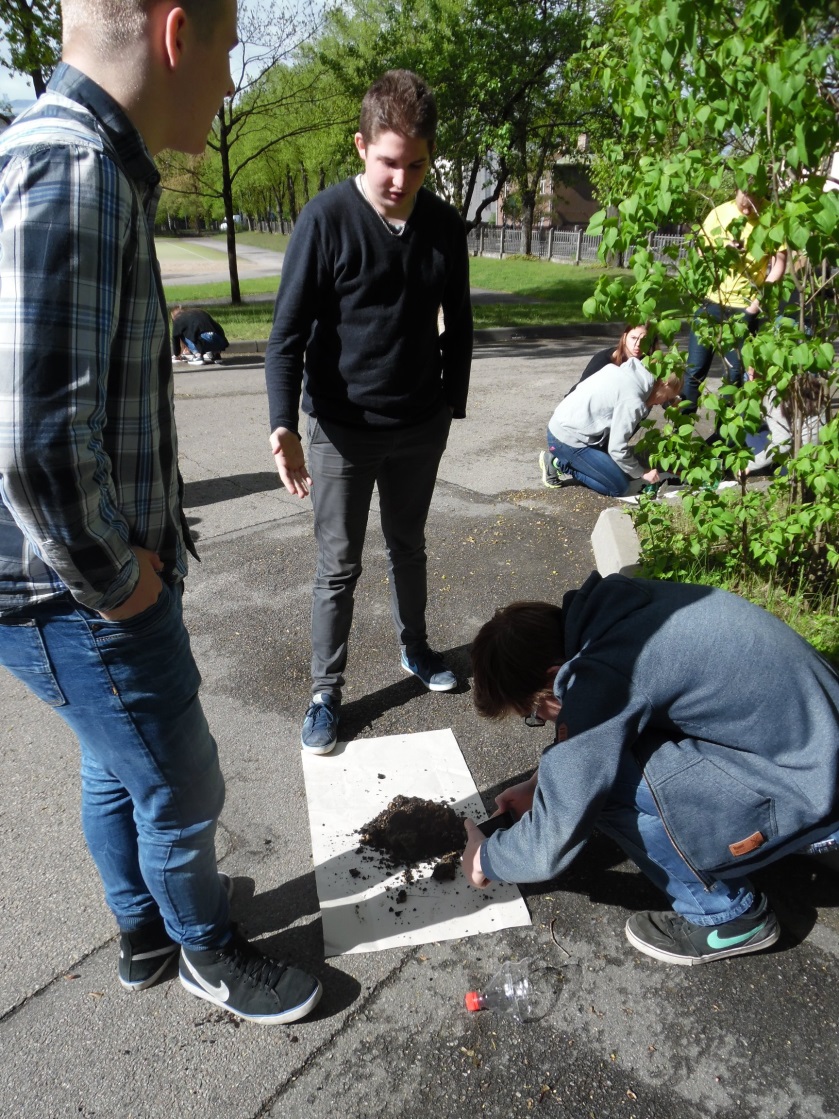 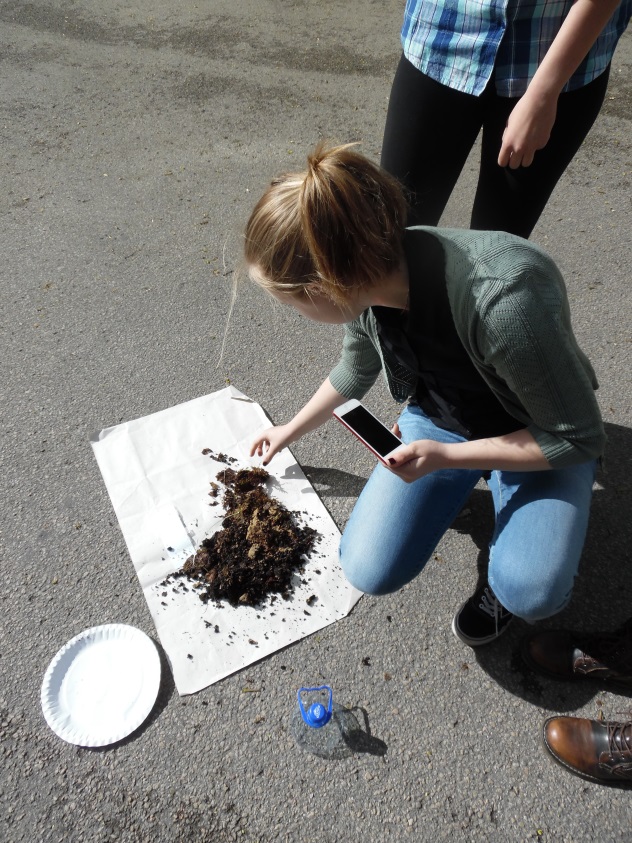 ES Erasmus+ projekts "Inovatīvas mācību metodes kvalitatīvam izglītības procesam" Nr. 2014-1-LV01-KA101-000283
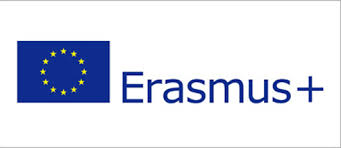 Exploring plants necessity for daylight
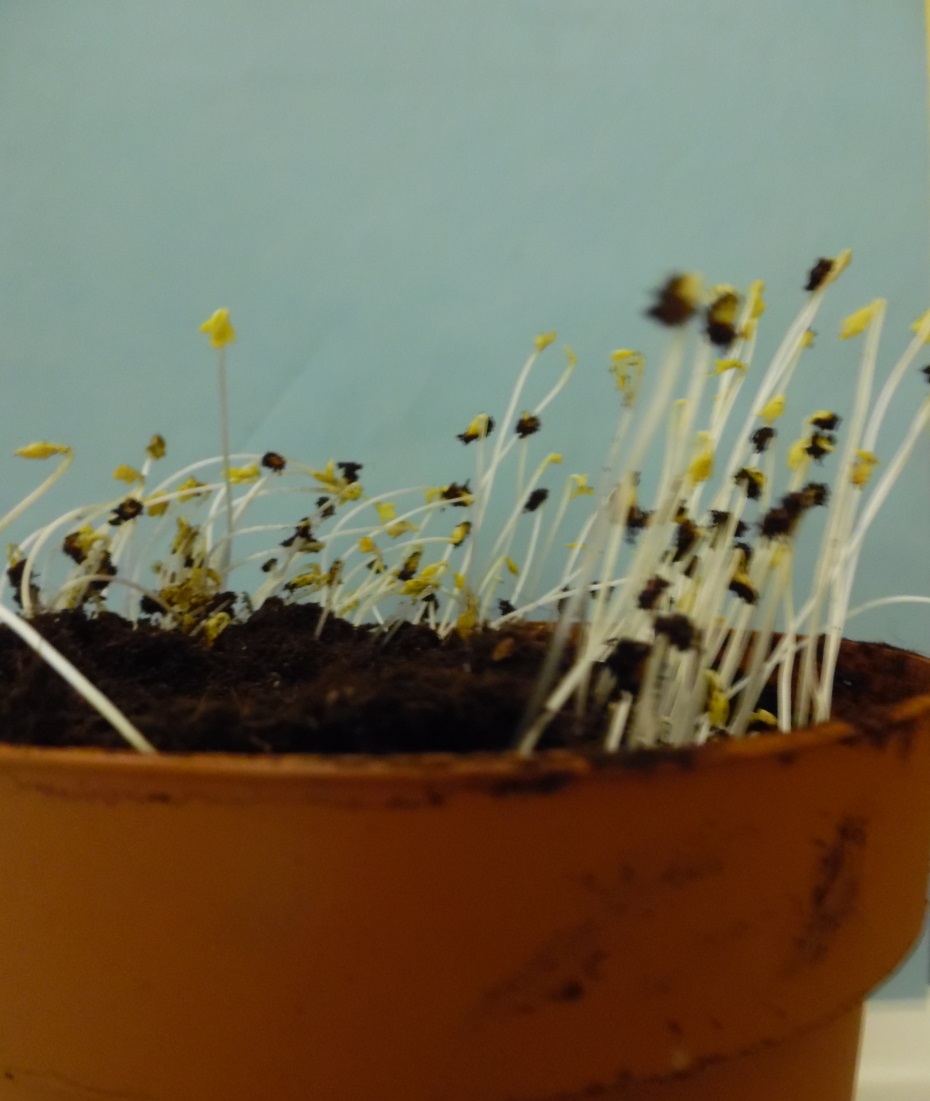 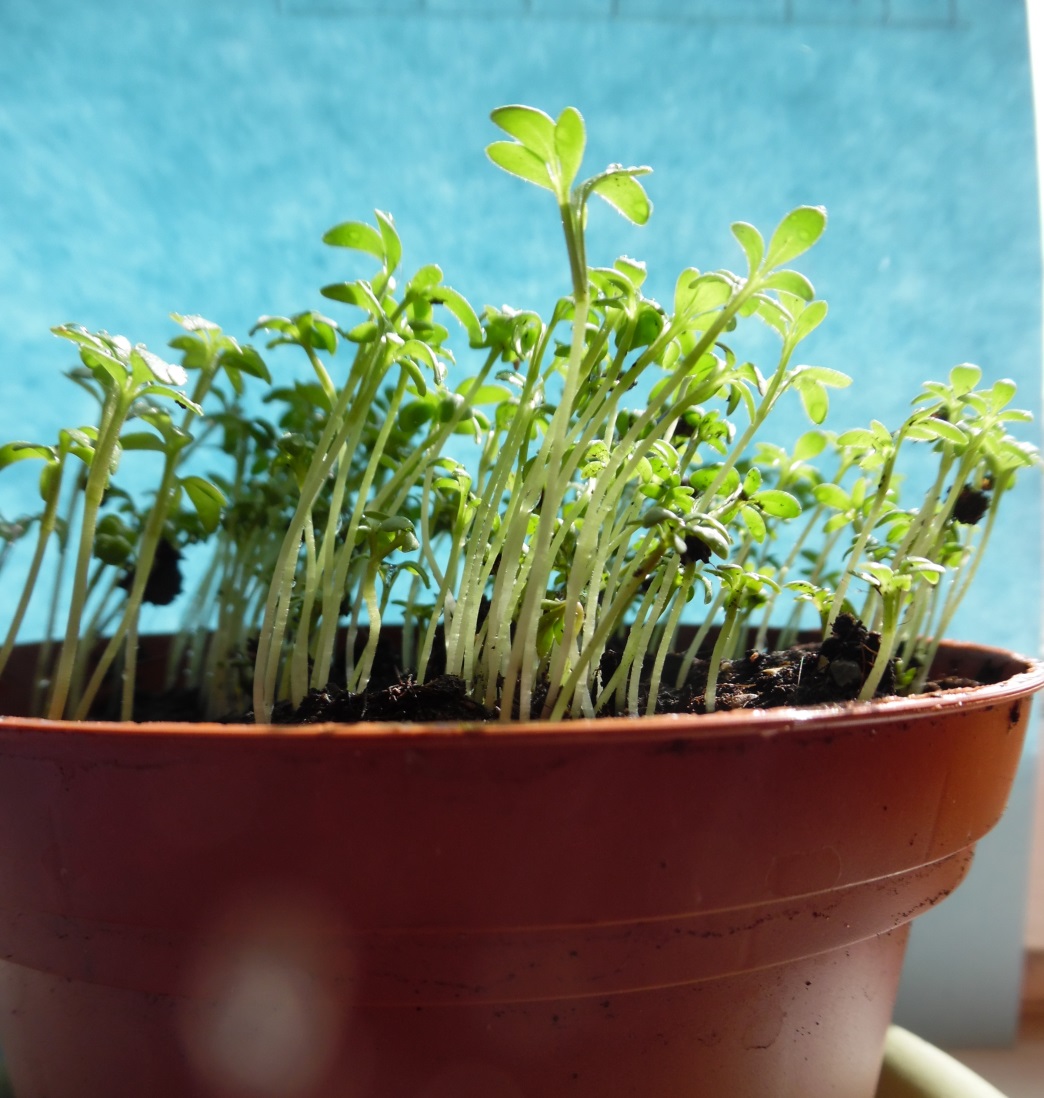 ES Erasmus+ projekts "Inovatīvas mācību metodes kvalitatīvam izglītības procesam" Nr. 2014-1-LV01-KA101-000283
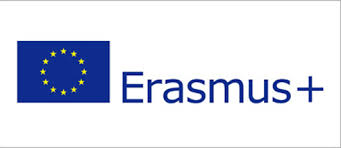 After doing so students share their findings and 
explain what they have learned
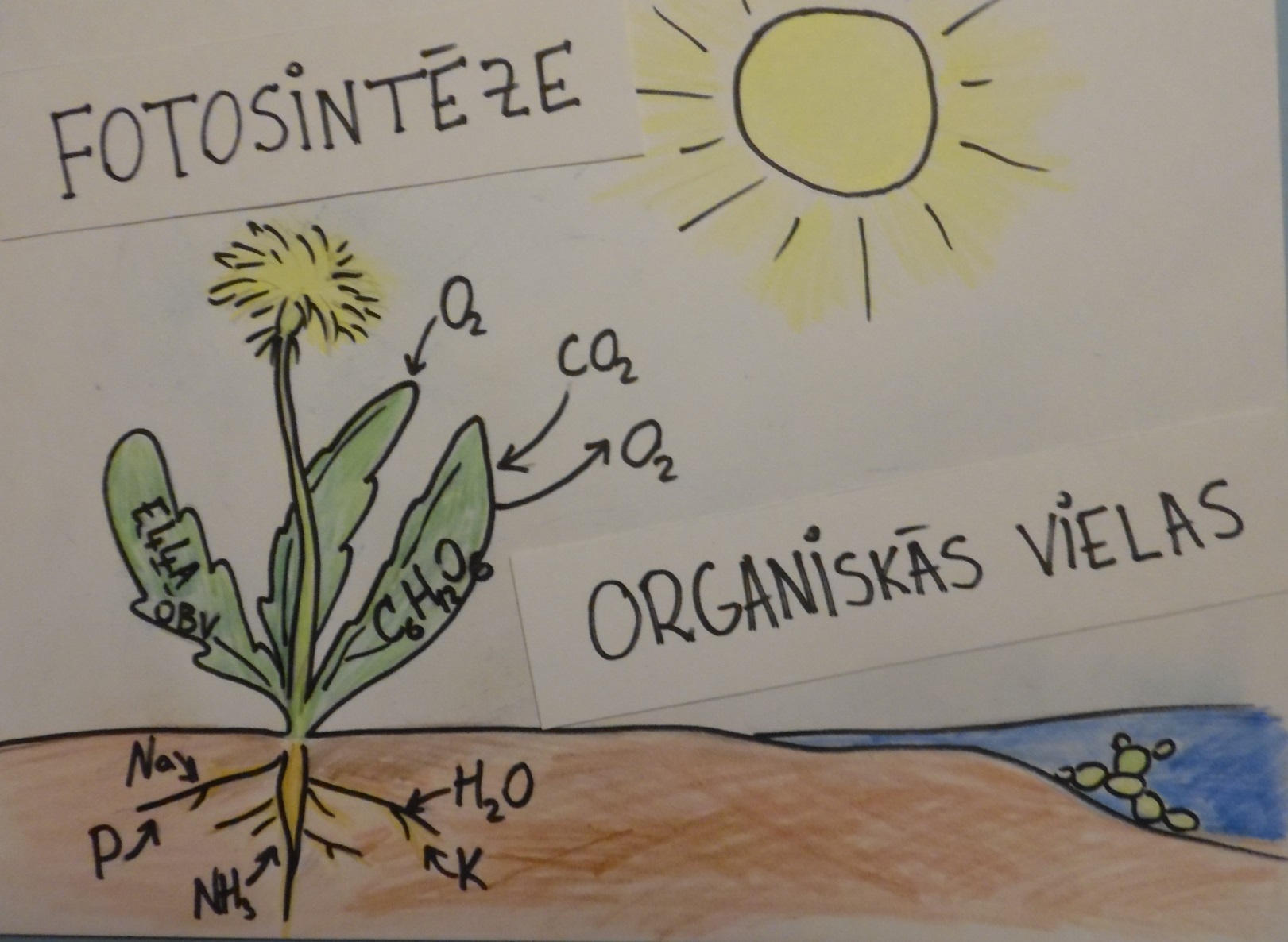 ES Erasmus+ projekts "Inovatīvas mācību metodes kvalitatīvam izglītības procesam" Nr. 2014-1-LV01-KA101-000283
Outdoor studies
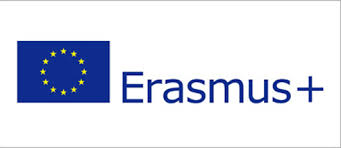 In study excursions we do group work with worksheets, where students complete variety of tasks – look up information, count, tkae pictures, compare
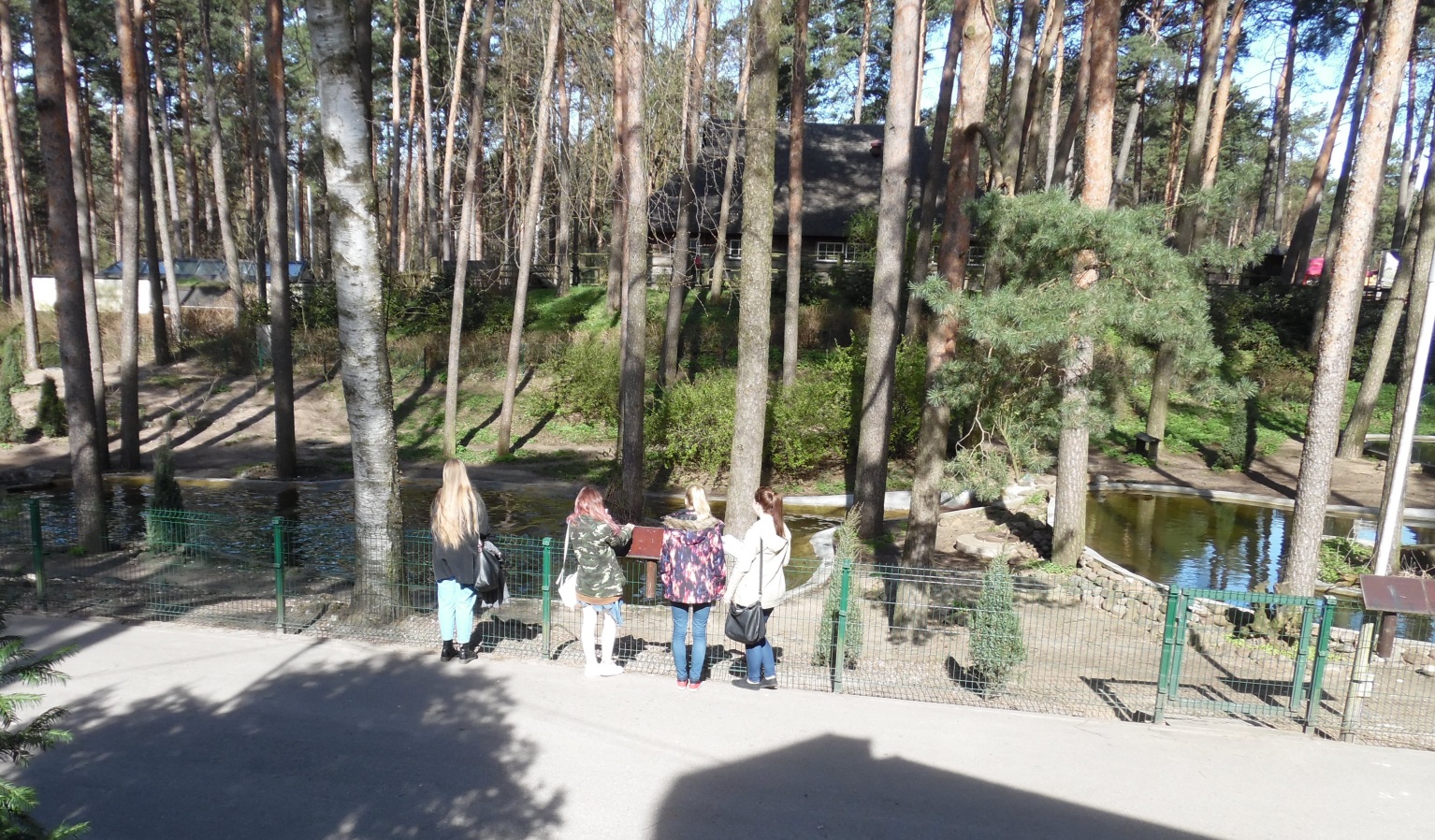 ES Erasmus+ projekts "Inovatīvas mācību metodes kvalitatīvam izglītības procesam" Nr. 2014-1-LV01-KA101-000283
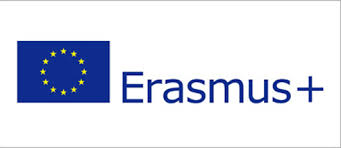 For example, study excursion to Riga Zoo – where students where split into ten groups and each had its own tasks.
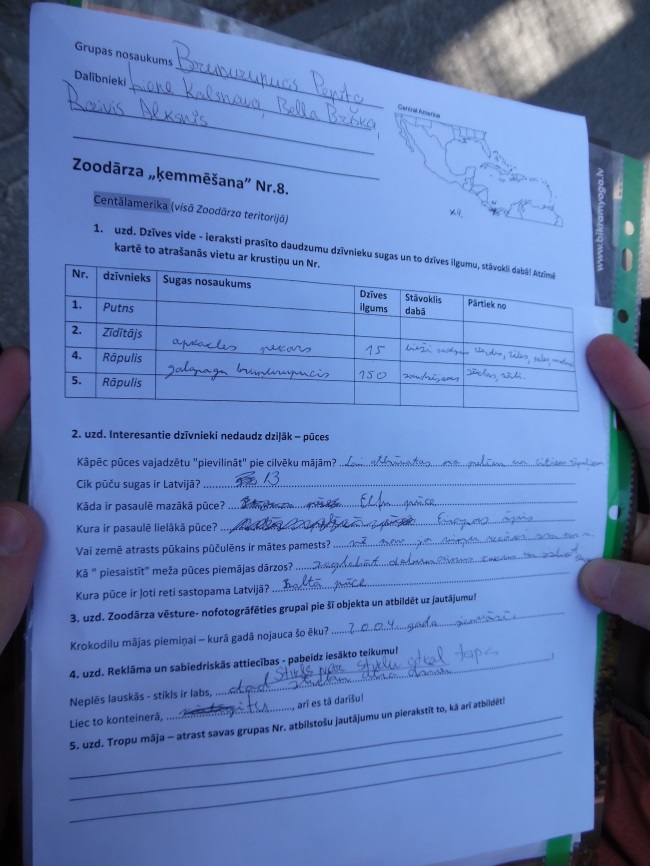 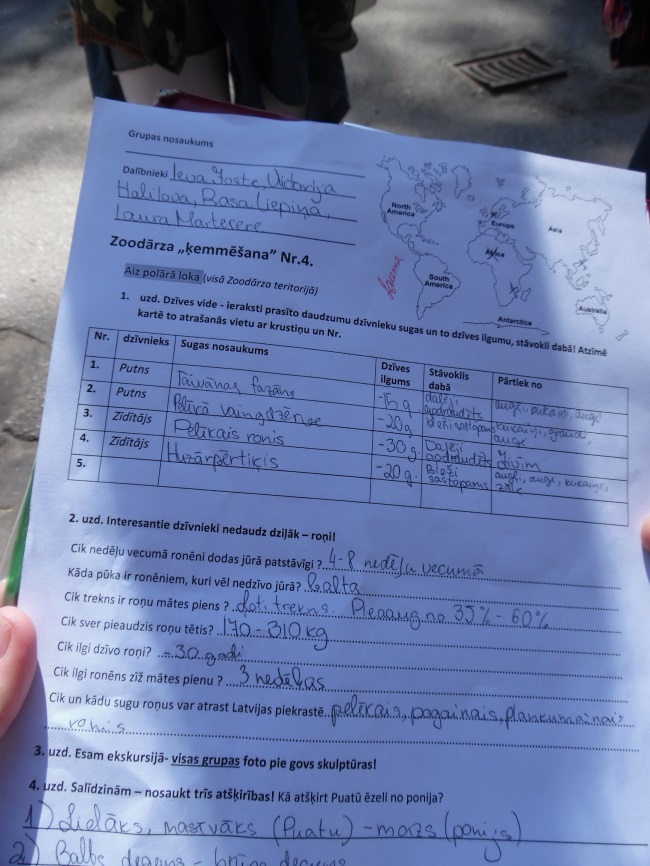 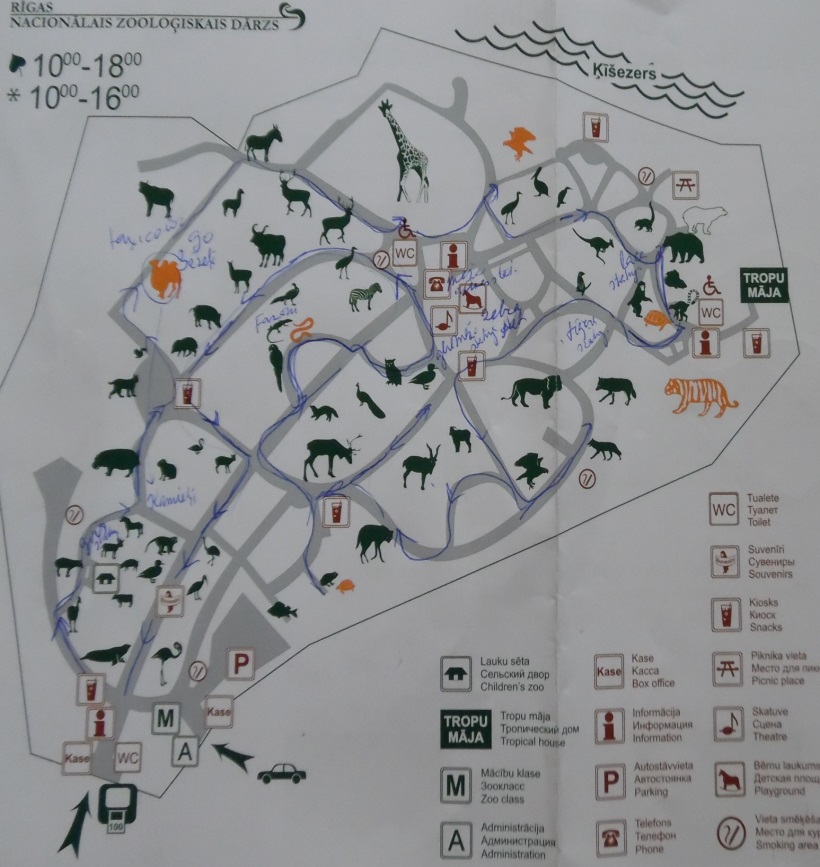 ES Erasmus+ projekts "Inovatīvas mācību metodes kvalitatīvam izglītības procesam" Nr. 2014-1-LV01-KA101-000283
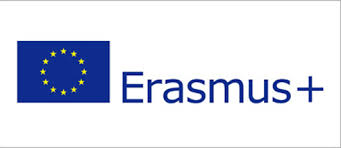 Thank you for your attention!
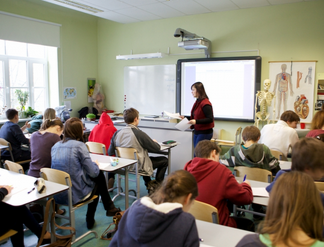